Piattaforme tecnologiche per l’intrattenimento domesticoabilitate ad Internet
Ing. Giuseppe MARCONE
Ricercatore Senior - Fondazione Ugo Bordoni
Insegnamento “Tecniche audiovisive”
Corso di Laurea in Ingegneria delle Comunicazioni
Settore Comunicazioni Intrattenimento domestico
La diffusione di molteplici piattaforme tecnologiche abilitate ad internet, quali consolle per videogiochi, apparati TV digitali, alcuni tipi di Set Top Box, dispositivi mobili oltre ovviamente a PC, rende possibile l’accesso ad un crescente numero di contenuti e servizi multimediali, rafforzando la convergenza sia dei dispositivi che dei contenuti.
Lo schermo dell’apparato TV principale della casa è sempre più utilizzato per la fruizione di contenuti disponibili in rete, togliendo tempo alla visualizzazione della programmazione televisiva tradizionale.
Le piattaforme tecnologiche esistenti vanno dall’IPTV alle TV direttamente connesse ad Internet, da soluzioni libere a soluzioni di tipo proprietario, da contenuti a qualità garantita a contenuti a autoprodotti
Scopo
Questo ciclo di lezioni è dedicato alla rassegna delle principali piattaforme tecnologiche abilitate alla connessione a Internet e che permettono all’utente domestico, posto di fronte allo schermo di un apparato TV, l’accesso ad un numero crescente di contenuti e servizi multimediali legati al WEB;
Le piattaforme TV abilitate a Internet, di seguito indicate come piattaforme TV-IE presuppongono una connessione always-on e a larga banda su rete fissa per offrire la fruizione di contenuti e servizi web direttamente sullo schermo dell’apparecchio TV principale, senza l’intermediazione di un personal computer.
Piattaforme tecnologiche “tradizionali”
Piattaforme per l’intrattenimento domestico:
Televisione o un video player (VCR, DVD)
Personal Computer (Desktop, Laptop) connessione ad Internet
Consolle di video gioco
Tipi di servizio/contenuto fruibili:
Televisivo
Web
Videogioco
Piattaforme di fruizione tradizionali
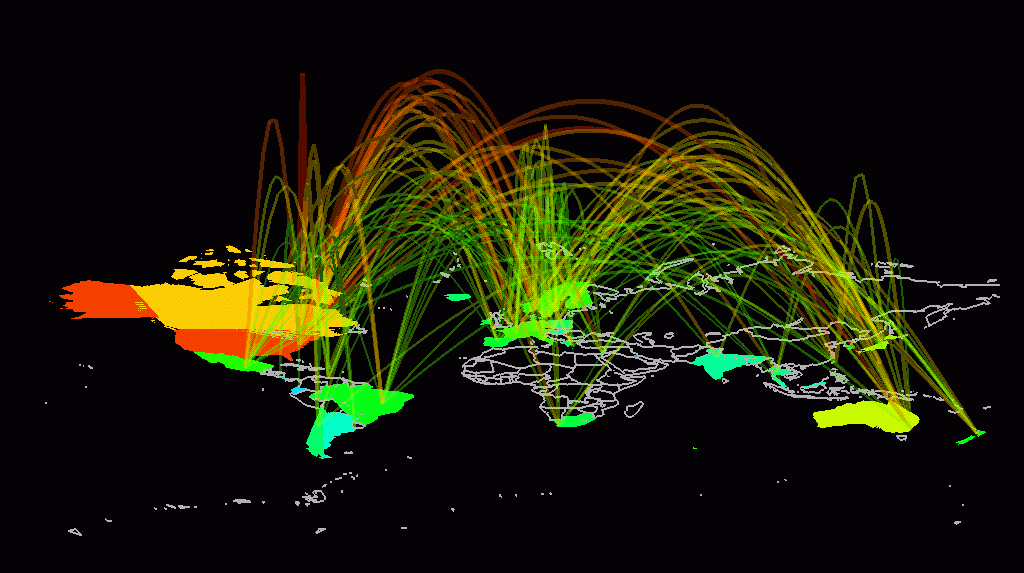 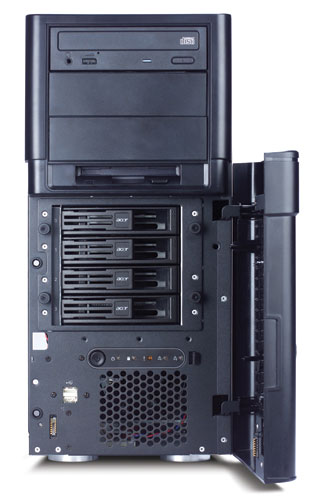 TV
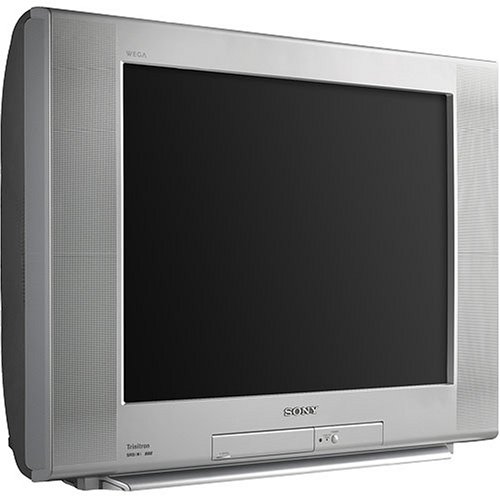 VIDEO GIOCHI
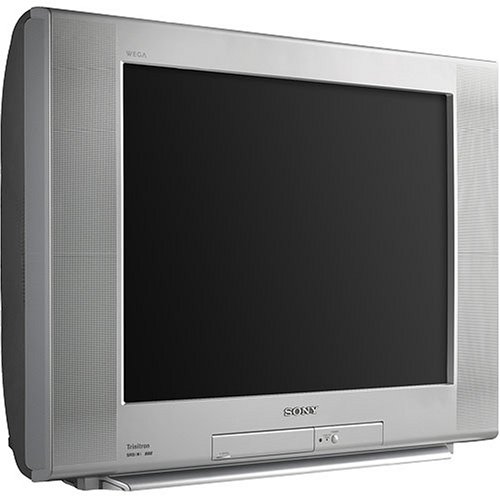 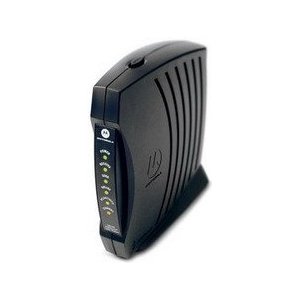 INTERNET
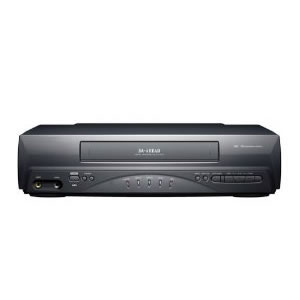 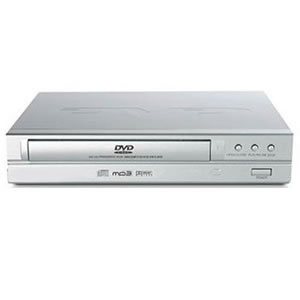 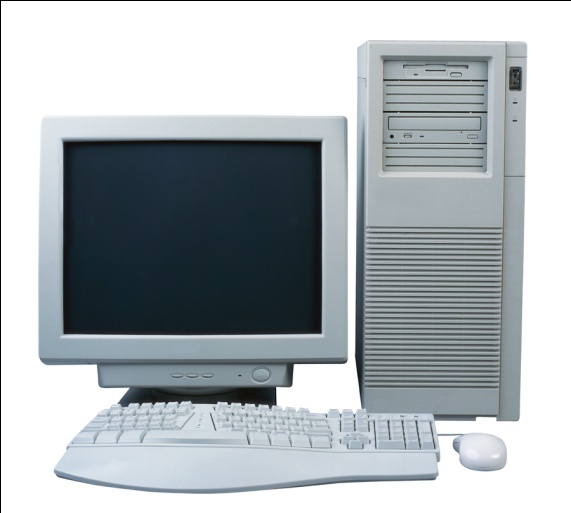 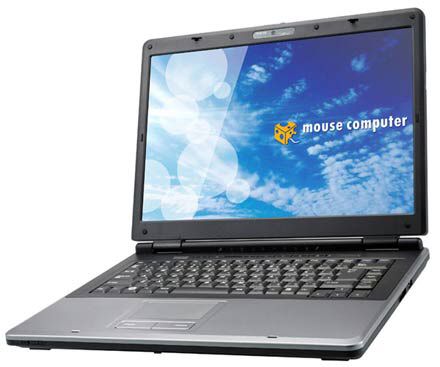 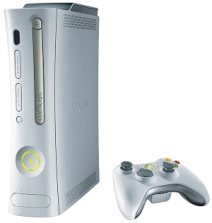 Separazione delle forme di intrattenimento “
VIDEO GIOCHI
TV
INTERNET
Evoluzione delle forme di intrattenimento
La diffusione e la contemporanea coesistenza a casa dell’utente di queste dotazioni tecnologiche ha stimolato nell’utente finale la domanda per una possibile integrazione delle varie forme di fruizione. 
Processo di innovazione tecnologica che ha visto e continua a vedere il coinvolgimento e l’azione di attori vecchi e nuovi di questo particolare settore delle comunicazioni al fine di migliorare l’offerta e la qualità dell’intrattenimento domestico
Attori del processo di convergenza
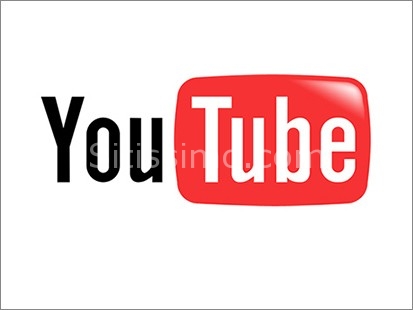  Fornitori di contenuti
Multimediali su web
Televisivi tradizionali  


 Aziende produttrici di dispositivi
Dispositivi applicativi; Televisori; 
Set Top Box;  Dispositivi Mobili 

Operatori di telecomunicazioni
Rete Fissa 
Rete Mobile 

 Aziende di sviluppo di applicazioni
Dispositivi dotati di collegamento ad Internet

Enti interessate ad utilizzare ulteriori canali di contatto 
Gestione di transazioni o di servizi interattivi
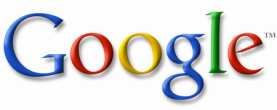 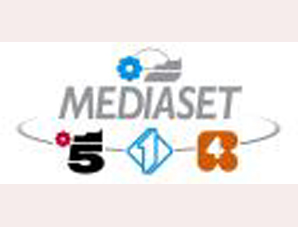 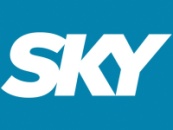 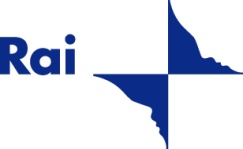 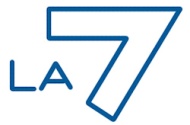 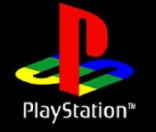 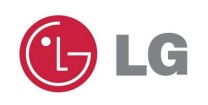 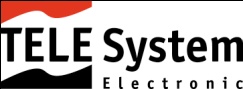 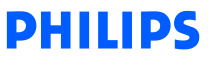 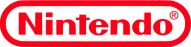 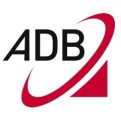 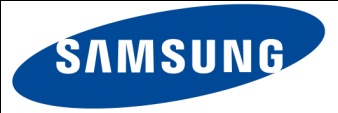 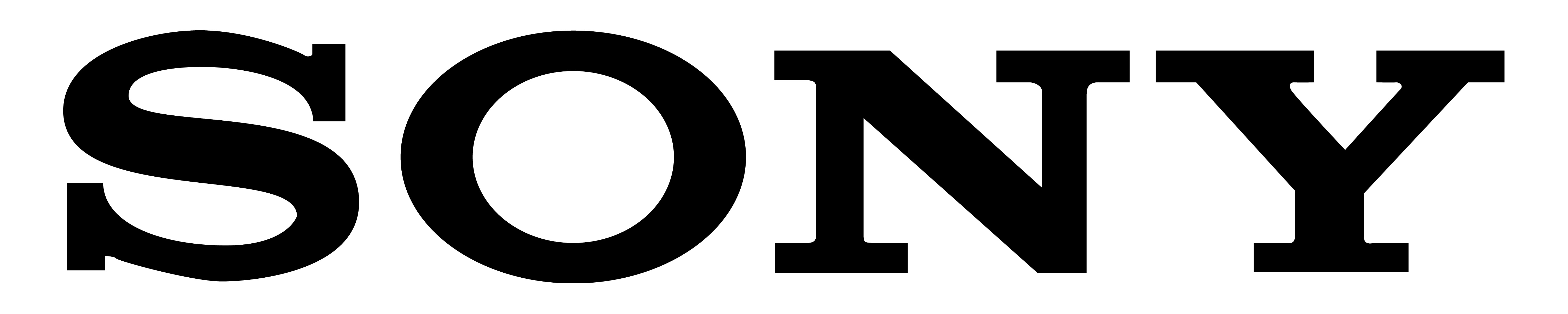 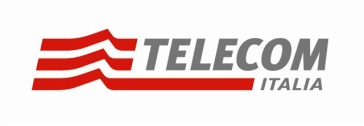 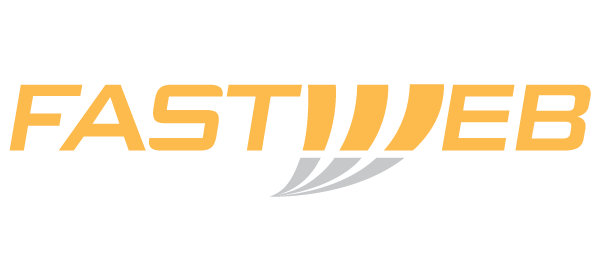 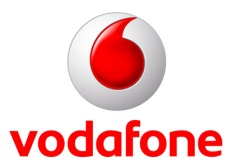 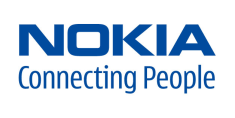 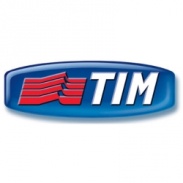 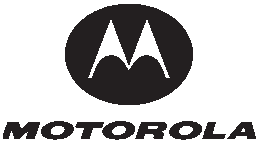 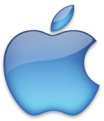 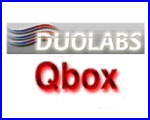 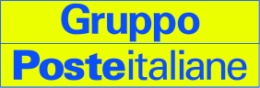 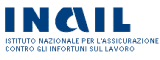 Attori del processo di convergenza
Fornitori e aggregatori di contenuti web, quali Fetch TV, Boxee, Google TV eccetera, che configurandosi come meta-portali di contenuti e servizi fruibili per lo più attraverso un STB-IE collegato allo schermo TV, sono i principali fautori dell’emergente Over The Top TV (OTT TV): una modalità di fruizione dei contenuti video da Internet che bypassa (cutting the cord) i tradizionali fornitori di servizi IPTV; 
Broadcaster tradizionali hanno sviluppato due tipi di servizio web: 
la Catch-up TV (riproposizione su appositi portali web di programmi del palinsesto lineare per un certo periodo di tempo dopo la messa in onda sul canale) 
la OTT TV su piattaforme TV-IE (sulla base di accordi con i produttori di CE e i nuovi aggregatori di contenuti o service provider); 
Aziende produttrici di dispositivi abilitati ad Internet, quali consolle per videogiochi, televisori,  set top box, palmari e tablet,  che con il lancio delle piattaforme TV-IE proprietarie, hanno di fatto contribuito allo sviluppo dell’OTT TV.
Attori del processo di convergenza
Operatori TLC su rete fissa che hanno rivisto le proprie strategie riguardo all’IPTV a favore di soluzioni ibride broadcast-broadband che permettono di entrare nel mercato dell’OTT TV;
Operatori TLC su rete mobile che vedrebbero incrementare i propri ricavi dalla eventuale diffusione di applicazioni mobili a sostegno dell’esperienza televisiva;
Aziende di sviluppo di applicazioni web per dispositivi IE
Enti che vogliono differenziare i propri canali di contatto con il pubblico;
Piattaforme di fruizione – ibridazione
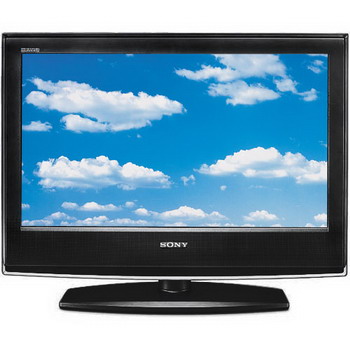 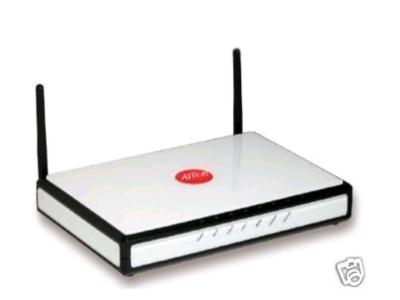 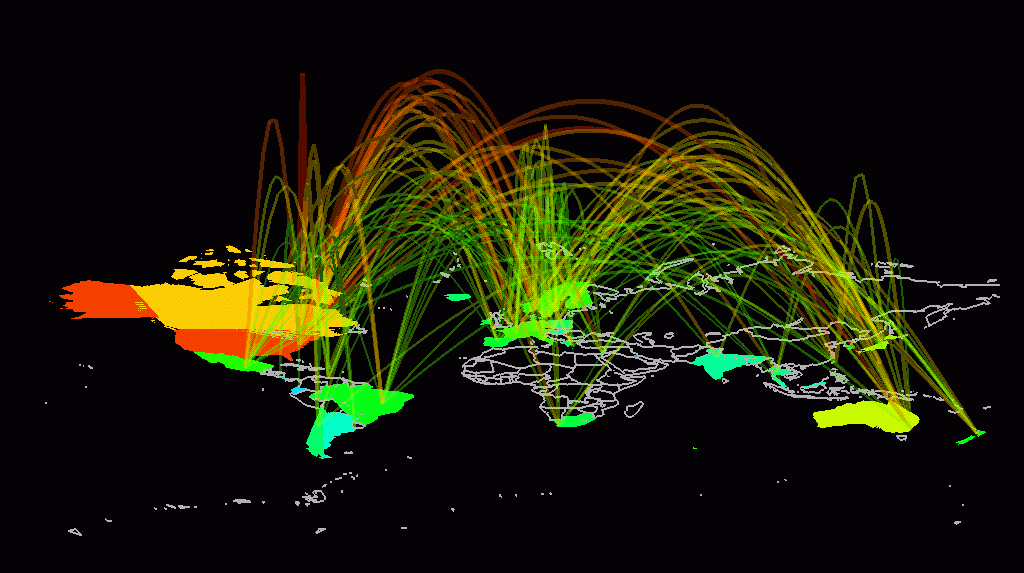 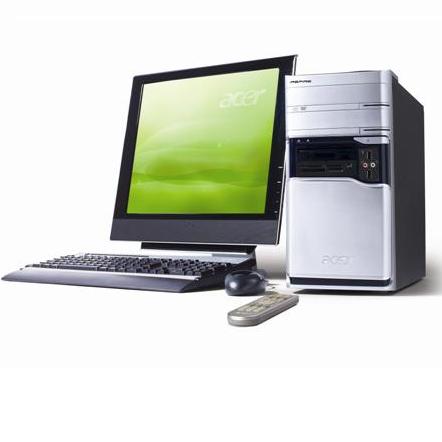 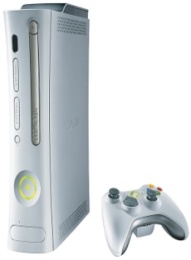 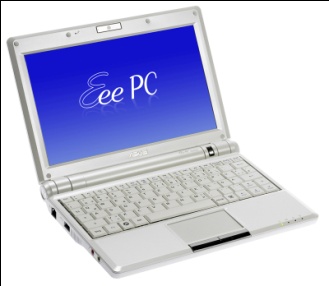 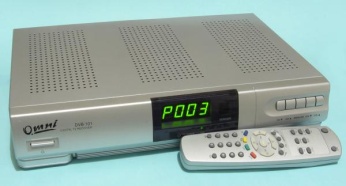 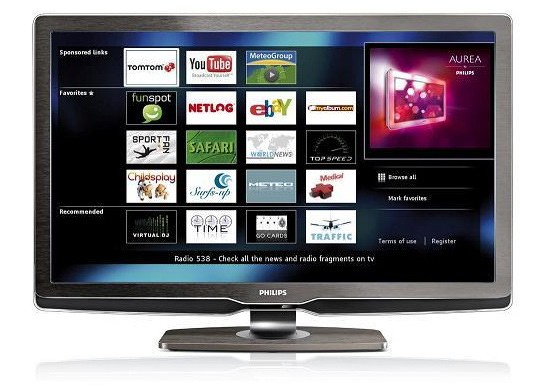 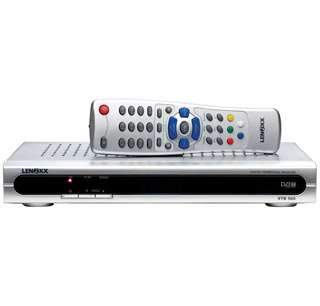 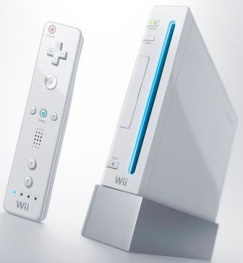 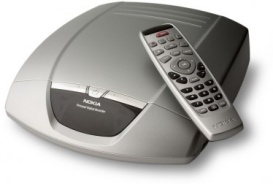 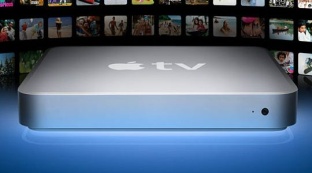 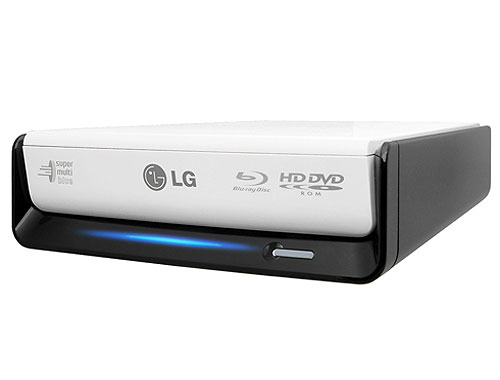 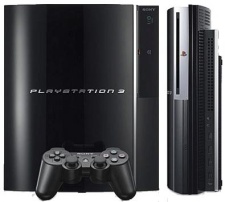 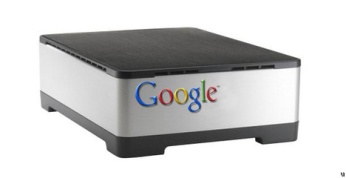 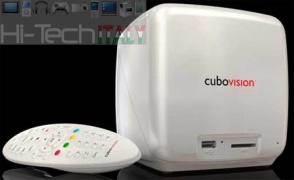 Convergenza verso Internet
VIDEO GIOCHI
TV
INTERNET
Evoluzione delle piattaforme di fruizione
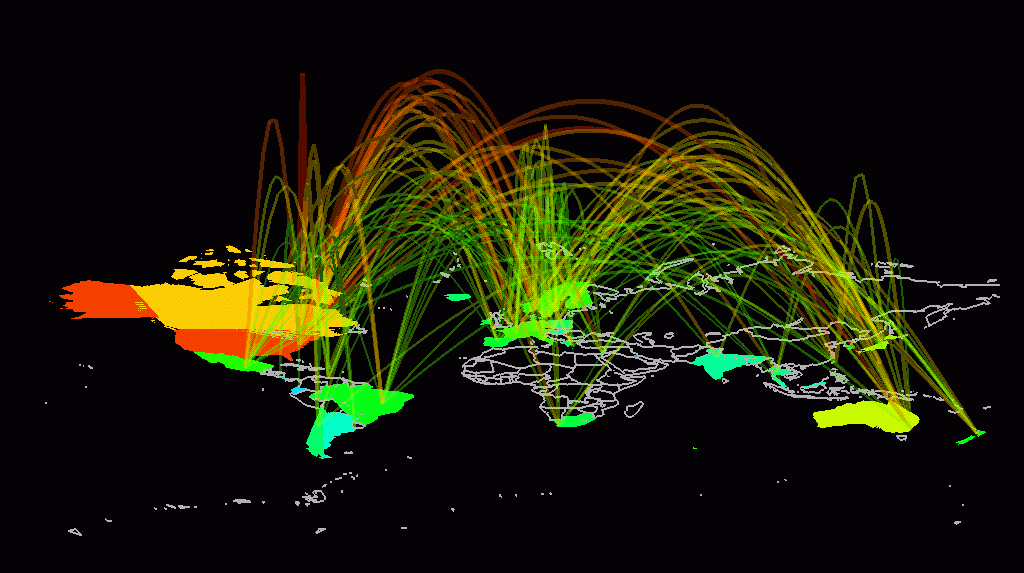 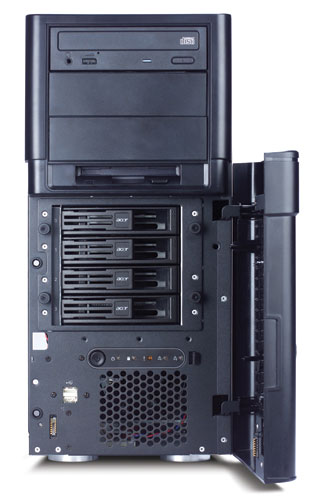 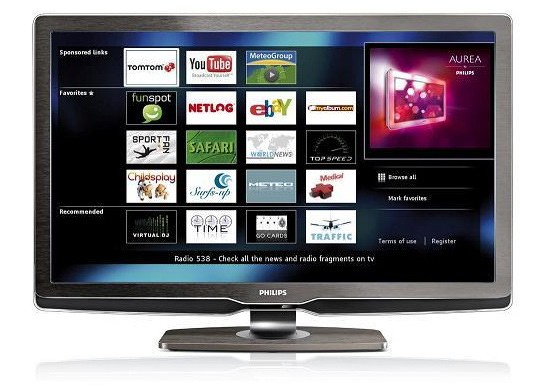 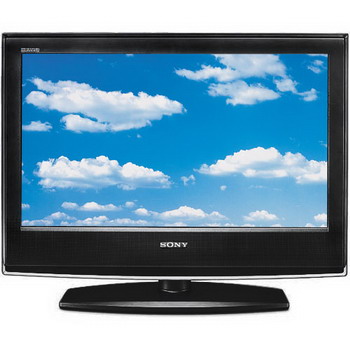 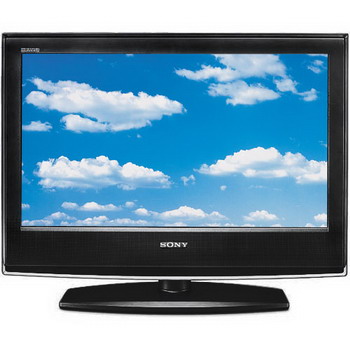 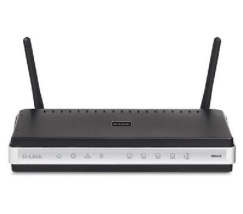 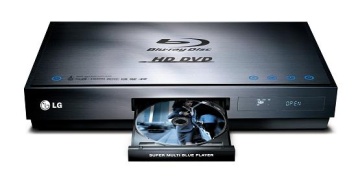 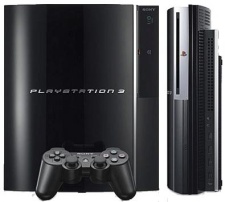 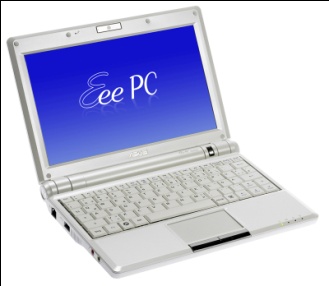 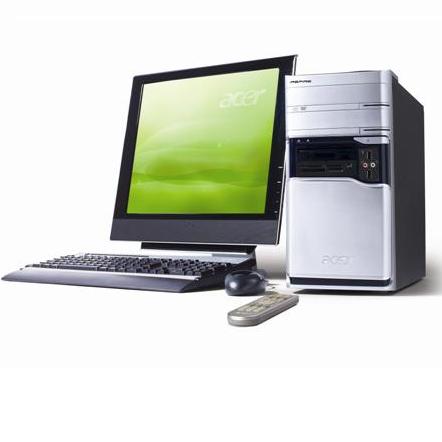 Caratteristiche generali
Architettura generale della piattaforma tecnologica che permette la fruizione dei contenuti/servizi del web

Funzionalità offerte dalla piattaforma in termini di servizi/contenuti fruibili (bouquet)

Modalità di accesso ai contenuti del web
Libero
Intermediato
Architettura generale
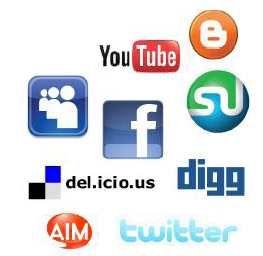 Tutte le piattaforme di fruizione dotate di connessione ad Internet, presentano un’architettura generale simile, che prevede l’interconnessione di due tipi di reti dati:
una Wide Area Network (WAN), detta rete esterna 
una Local Area Network (LAN) , detta rete domestica
la struttura di una rete domestica, simile per tutte le piattaforme, ha uno schema del tipo Modem/Router-Decoder-Schermo
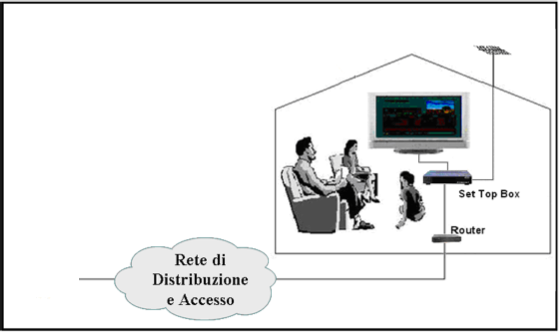 Architettura di una rete domestica
Modem/Router è l’apparato che consente l’interconnessione alla rete esterna dei dispositivi abilitati ad Internet presenti a casa dell’utente;
 Decoder è la dotazione hardware e software che sovrintende alla connessione ad Internet e al trattamento dei flussi dati ai fini della corretta restituzione dei contenuti; 
Schermo è il dispositivo di visualizzazione di un apparato TV oppure di un Personal Computer.
Decoder
Il Decoder con le sue funzionalità costituisce l’elemento qualificante della rete domestica e quindi dell’offerta d’intrattenimento dell’intera piattaforma di fruizione. 
può risiedere in un apparato esterno, Internet Enabled Set Top Box (STB-IE); 
può essere integrato all’interno dei più recenti apparati televisivi, Internet Enabled TV (SetTV-IE); 
 può essere parte integrante di un Personal Computer. 
Alcuni STB-IE, detti “ibridi”, consentono anche la fruizione di programmi televisivi DVB-T e/o DVB-S provenienti dalle antenne e distribuiti dalla rete TV terrestre o satellitare domestica.
Piattaforme di fruizione Caratteristiche generali
Architettura della piattaforma tecnologica che permette la fruizione dei contenuti/servizi del web
Funzionalità offerte dalla piattaforma in termini di servizi/contenuti fruibili (bouquet)
Modalità di accesso ai contenuti del web
Libero
Intermediato
Classificazione
Figura 1. Classificazione delle piattaforme di fruizione abilitate ad Interne basata sulla modalità 	d’accesso ai contenuti del web e sulle caratteristiche del Decoder.
Piattaforme TV IE – Classe A
Appartengono a questa classe le piattaforme che consentono la fruizione dal web di contenuti televisivi lineari e VoD a qualità paragonabile con quella fornita dalle reti TV terrestri e satellitari che distribuiscono i segnali TV digitali. 
Requisiti tecnologici prevedono:
per l’operatore la predisposizione di una WAN esterna di tipo managed;
per l’utente finale la dotazione di un dispositivo esterno, Set Top Box, “dedicato”, fornito in comodato d’uso dall’operatore; sul quale viene installato il firmware personalizzato che governa tutte le modalità di fruizione dei servizi web disponibili (STB-IE dedicato). 
Requisiti commerciali prevedono:
per l’operatore di stringere accordi di divulgazione con i  fornitori dei contenuti di interesse (Broadcaster, Industrie cinematografiche, eccetera)
per l’utente finale di siglare un contratto di abbonamento con l’operatore, per la fatturazione dei servizi televisivi.
Piattaforme TV IE – classe AArchitettura generale
Piattaforme TV IE – Classe A
Attualmente in Italia sono disponibili tre piattaforme tecnologiche che consentono la fruizione dei servizi televisivi tramite rete fissa (IPTV):
Alice Home TV di Telecom Italia 
Fastweb TV di Fastweb 
 Infostrada TV di Wind. 
Ogni operatore adotta una diversa politica di gestione per la propria rete esterna (p.e. dislocazione sul territorio nazionale dei video server che erogano i flussi dati relativi ai contenuti dei fornitori). 
Le piattaforme si diversificano inoltre in base alle funzionalità che il particolare operatore di rete decide di “implementare” nel proprio STB-IE dedicato per caratterizzare l’offerta di intrattenimento.
Piattaforme TV IE – Classe AEsempi di STB-IE dedicati
Alice
Wind
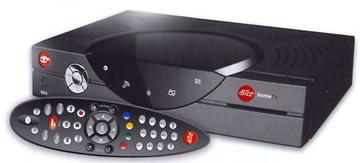 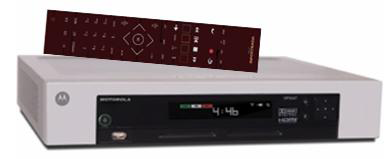 FastWeb
Piattaforme TV IE – Classe B
Appartengono a questa classe le piattaforme tecnologiche che consentono, sia la fruizione di programmi DVB-T (in chiaro e a pagamento), sia l’accesso condizionato ai contenuti multimediali del web (p.e. la WebTV Live o VoD). Tali piattaforme possono anche interagire con la rete dati domestica con funzionalità analoghe a quelle di un Media Center. 
Requisiti tecnologici prevedono:
per l’operatore la predisposizione di una WAN esterna di tipo managed;
per l’utente finale la dotazione di un dispositivo esterno, Set Top Box di tipo ibrido, cioè abilitato sia al collegamento a Internet sia alla ricezione dei segnali TV digitali distribuiti dalla rete TV domestica (STB-IE ibrido).
Requisiti commerciali prevedono:
per l’operatore di stringere accordi di divulgazione con i  fornitori di contenuti web.
per l’utente finale di siglare un contratto di abbonamento con l’operatore per la fatturazione della connessione ad Internet ed eventualmente dei servizi a pagamento.
Piattaforme TV IE – Classe B Architettura generale
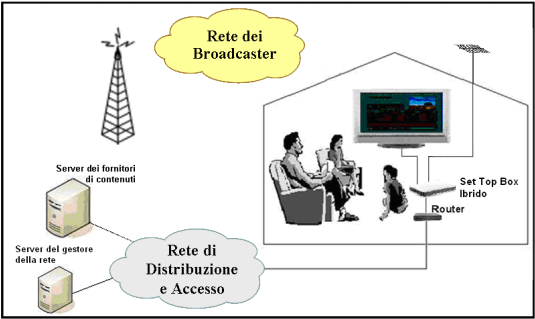 Piattaforme TV IE – Classe B
Attualmente in Italia esistono due piattaforme tecnologiche che potrebbero rientrare in questa classe:  
il CuboVision di Telecom Italia
TVconnect di Vodafone.
Le piattaforme si diversificano in base al bouquet di servizi web che l’operatore offre all’utente (del tipo news, social networking, movie watching, acquisti on line, georeferenziali, eccetera). 
L’operatore garantisce la necessaria qualità del servizio solo per i contenuti di tipo non lineare (Video on Demand). 
I servizi sono gestiti sia nella parte client che server dal gestore di rete in modo del tutto trasparente all’utente finale.
Piattaforme TV IE – Classe BEsempi di STB-IE ibridi
Telecom
Wind
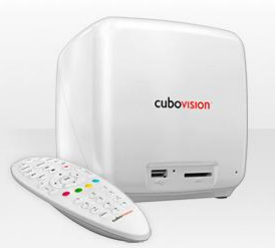 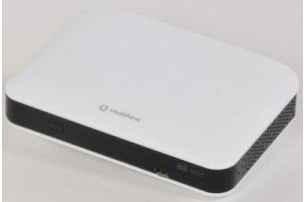 Piattaforme TV IE – Classe C
Appartengono a questa classe le piattaforme tecnologiche che consentono, sia la fruizione di contenuti di tipo video-ludico, sia l’accesso condizionato ai contenuti multimediali del web. 
Requisiti tecnologici prevedono:
la connessione ad una WAN esterna di tipo unmanaged;
per l’utente finale la dotazione di un dispositivo esterno: Game Consolle-IE. 
Requisiti commerciali prevedono:
per il costruttore della consolle l’intermediazione con i fornitori dei contenuti web per accedere ai relativi servizi. 
per l’utente finale di siglare un contratto di abbonamento con l’operatore Telco per la fatturazione della connessione ad Internet
Piattaforme TV IE – Classe CArchitettura generale
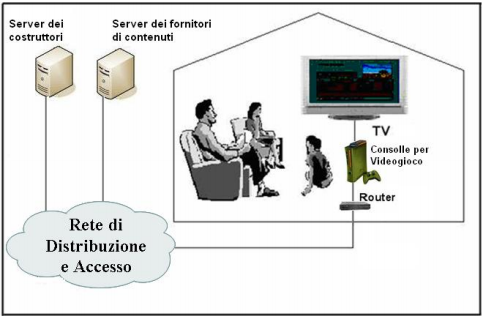 I costruttori di piattaforme per il videogioco, inizialmente hanno implementato funzionalità per la fruizione di specifici servizi web, concepiti per arricchire l’esperienza di gioco dell’utente, quali il net gaming, la community chatting.
Successivamente hanno dotato le loro piattaforme di ulteriori funzionalità quali la navigazione web (browsing), limitata a due tipi di sito:
Il primo costituito da siti gestiti direttamente dai costruttori e concepiti per migliorare l’offerta di intrattenimento (come ad esempio il supporto on-line, negozi on-line, eccetera). 
Il secondo da siti gestiti da altri fornitori di contenuti in grado di fornire un valore aggiunto (Social network, YouTube, servizi meteo, eccetera).  In questo ultimo caso, il costruttore delle consolle, previo accordo con i fornitori di contenuti, viene ad assumere un ruolo di intermediazione ai fini della fruizione di servizi web.
Piattaforme TV IE – Classe C
Consolle di videogioco abilitate ad Internet esistenti: Play Station 3 della Sony,  Xbox  della Microsoft  e Wii  della Nintendo. 
Ambienti interattivi proprietari: PlayStation Network, Xbox Live e WiiConnect24.  
il bouquet di servizi web è normalmente costituito da:
servizi gestiti dal costruttore della consolle e concepiti per migliorare l’offerta di intrattenimento (come ad esempio il supporto on-line, negozi on-line, eccetera) 
servizi gestiti da altri fornitori di contenuti (social networking, YouTube, news, video streaming, eccetera). 
possibilità di navigazione libera (browsing) con l’adozione del browser Opera o suoi derivati.
Piattaforme TV IE – Classe CEsempi di GC-IE
Sony
Microsoft
Nintendo
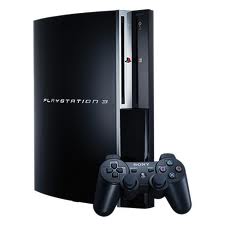 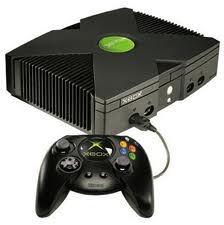 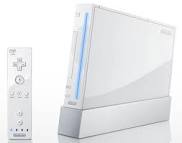 Piattaforme TV IE – Classe D
Appartengono a questa classe le piattaforme tecnologiche che consentono in ambiente domestico sia la fruizione di programmi televisivi tradizionali, sia l’accesso condizionato ai contenuti multimediali del web, direttamente sullo schermo dell’apparecchio TV, cioè senza passaggi attraverso dispositivi esterni (STB esterni o PC) frapposti tra lo schermo del televisore e il Modem-Router.
Queste piattaforme utilizzano speciali apparecchi TV Internet Enabled (SetTV-IE). Tali apparati integrano al loro interno la tecnologia che gestisce il traffico di comunicazione dati da e verso la rete Internet e sovrintende alla fruizione dei contenuti dal web.
Piattaforme TV IE – Classe D
Requisiti tecnologici prevedono:
la connessione ad una WAN esterna di tipo unmanaged;
la dotazione di un SetTV-IE

Requisiti commerciali prevedono:
per il costruttore dell’apparato SetTV-IE l’intermediazione con i fornitori dei contenuti per accedere ai relativi servizi. 
per l’utente finale di siglare un contratto di abbonamento con l’operatore per la fatturazione della connessione ad Internet
Piattaforme TV IE – Classe DArchitettura generale
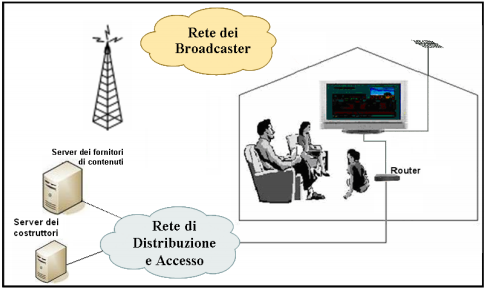 Piattaforme TV IE – Classe D
I maggiori costruttori di televisori hanno adottato specifiche soluzioni per l’integrazione di questa tecnologia nei propri televisori IE :
Applicast di Sony
Internet@TV di Samsung
Net TV di Philips 
Vieracast  di Panasonic  
Netcast di LG 
Acquosnet di Sharp
L’approccio alla fruizione dei contenuti dal web è invece comune a tutti i modelli di televisori di questo tipo. Infatti, l’utente di un qualsiasi SetTV-IE, può accedere a contenuti web attivando uno specifico servizio, che consiste in un’applicazione software di tipo client/server (WIDGET)
Piattaforme TV IE – Classe D
I servizi web sono gestiti sia nella parte client che server dai costruttori di televisori in modo del tutto trasparente all’utente finale. Gli eventuali aggiornamenti della parte client del servizio possono essere effettuati modificando il firmware del televisore attraverso varie modalità: OTA, USB e WEB. Per tali servizi sul web non vi sono tariffe da pagare. 
Inoltre, alcuni costruttori mettono a disposizione un sistema di sviluppo proprietario che consente la realizzazione di servizi personalizzati per la fruizione di altre tipologie di contenuto. A tal fine l’ente che intende sviluppare propri servizi web, deve diventare partner di questa particolare piattaforma tecnologica e sottoporre ad approvazione la propria proposta di servizio web. In caso di accettazione il costruttore provvederà alla pubblicazione sui propri server dei servizi web approvati, aggiornando il proprio bouquet su tutti i televisori connessi alla rete.
Ruolo di “intermediazione” per il costruttore di SetTV-IE (cut the cord)
Piattaforme TV IE – Classe D
Ciascun modello di televisore IE  ha in dotazione un proprio bouquet di servizi (del tipo photo sharing, video sharing, news, meteo, borsa, traffico, movie watching, social network, acquisti on line, georeferenziali, voice, videoconferenze, eccetera). 

La dimensione del bouquet dipende dal numero di accordi alla divulgazione che il costruttore di televisori ha raggiunto con i fornitori di contenuti web (ad esempio Picasa di Google,YouTube, Bloomberg, Skype, Yahoo Finance, Yahoo Sports, Eurosport, Flicker, Twitter, Amazon, Netflix, Blockbuster, eBay eccetera)
Piattaforme TV IE – Classe DEsempi di SetTV-IE
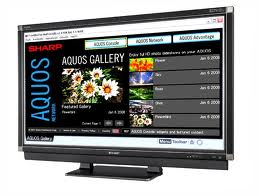 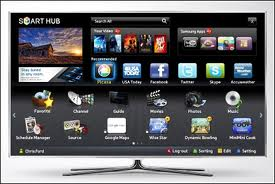 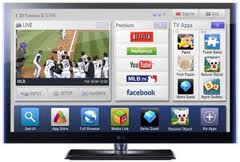 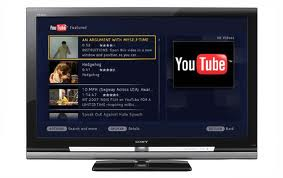 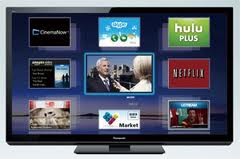 Piattaforme TV IE – Classe E
Appartengono a questa classe le piattaforme tecnologiche che consentono l’accesso condizionato ai contenuti multimediali del web e la loro fruizione anche su apparati TV  non abilitati ad Internet. 
Requisiti tecnologici prevedono:
la connessione ad una WAN esterna di tipo unmanaged;
per l’utente finale la dotazione di un dispositivo esterno, Set Top Box abilitato al collegamento ad Internet, Internet Enabled Set Top Box (IE-STB). 
Requisiti commerciali prevedono:
per il costruttore dell’apparato STB-IE l’intermediazione con i fornitori dei contenuti per accedere ai relativi servizi. 
per l’utente finale di siglare un contratto di abbonamento con l’operatore per la fatturazione della connessione ad Internet
Piattaforme TV IE – Classe EArchitettura generale
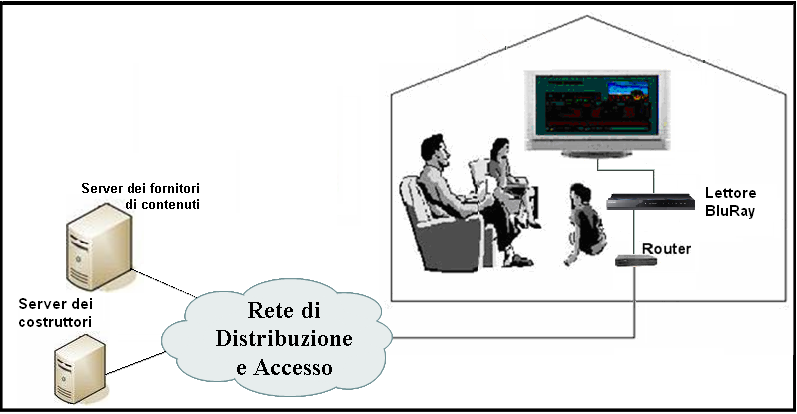 Piattaforme TV IE – Classe E
Fanno parte di questa categoria i lettori Bluray/DVD (IE-Blu Ray/DVD Player) 
Le modalità di fruizione sono del tutto analoghe a quelle della classe precedente, avendo in comune gli stessi costruttori (LG, Samsung, Sony, Philips, Panasonic, Sharp)
Si tratta di una soluzione tecnologica che consente la fruizione di contenuti web, in forma analoga a quella degli apparati SetTV-IE, su apparati TV non abilitati ad Internet 
Rientrano in questa categoria anche i dispositivi con funzionalità di tipo Media Center (STB- IE MediaCenter). Attualmente sono disponibili varie soluzioni tecnologiche quali ad esempio TiVo, l’AppleTV e l’Xbee Box
Piattaforme TV IE – Classe E Esempi di STB-IE
Tivo
Samsung BluRay
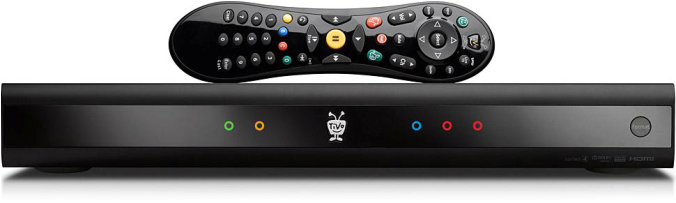 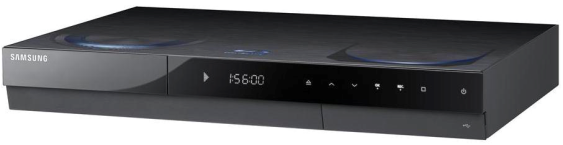 Apple TV
LG BluRay
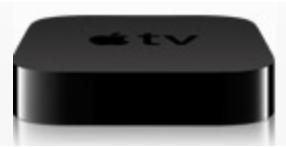 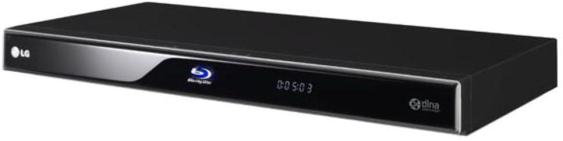 Piattaforme TV IE – Classe F
Appartengono a questa classe le piattaforme tecnologiche che consentono, sia la fruizione dei contenuti della televisione digitale terrestre e/o satellitare (in chiaro o a pagamento) sia l’accesso libero ai contenuti multimediali del web. 
Requisiti tecnologici prevedono:
la connessione ad una WAN esterna di tipo unmanaged;
per l’utente finale la dotazione di un dispositivo esterno, Set Top Box dove le funzionalità del Decoder sono integrate in un dispositivo esterno di tipo  ibrido, abilitato sia al collegamento a Internet sia alle reti di distribuzione dei segnali TV digitali terrestri e satellitari (IE-STB ibrido). 
Requisiti commerciali prevedono:
per il costruttore dell’apparato IE-STB Ibrido nessun tipo di intermediazione con i fornitori dei contenuti per accedere ai relativi servizi, in quanto la navigazione è libera. 
per l’utente finale di siglare un contratto di abbonamento con l’operatore per la fatturazione della connessione ad Internet
Piattaforme TV IE – Classe FArchitettura generale
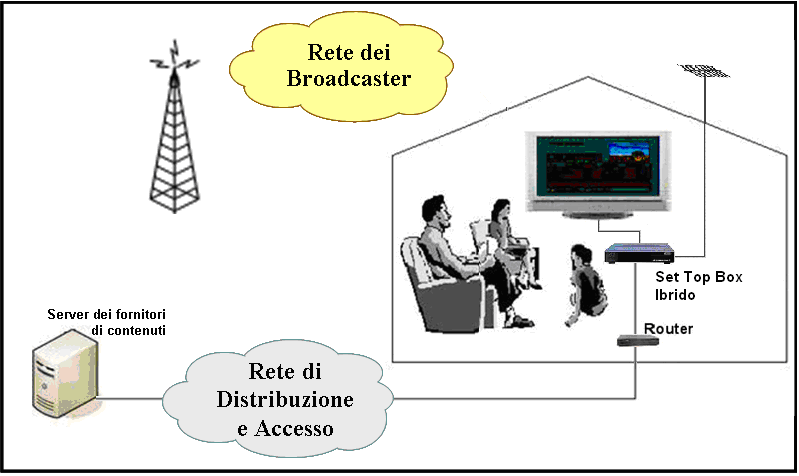 Piattaforme TV IE – Classe F Esempi di STB-IE ibridi
il BLOBbox della Telsey, il TVsurf della 3D-Enter SA, il QBox della Duolabs ed l’Aries 700 della ElsagDatamat.
L’utente può accedere ai contenuti web tramite appositi browser.
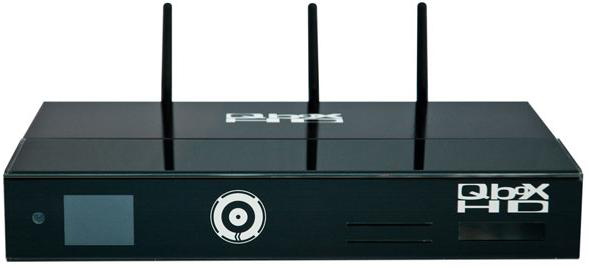 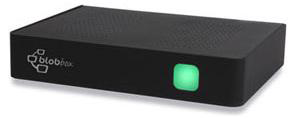 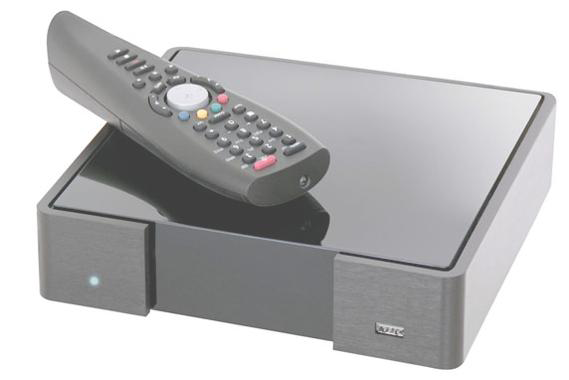 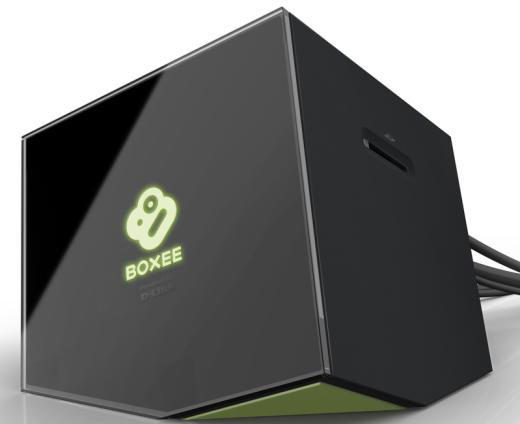 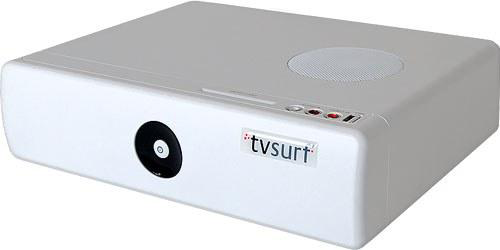 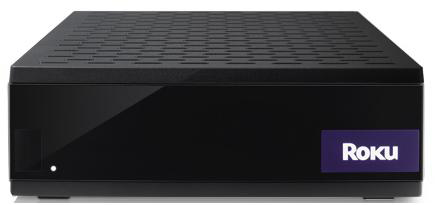 Piattaforme TV IE – Classe G
Appartengono a questa classe le piattaforme tecnologiche che consentono l’accesso libero ai contenuti multimediali del web. Requisiti tecnologici prevedono:
la connessione ad una WAN esterna di tipo unmanaged;
per l’utente finale la dotazione di un PersonalComputer, dove le funzionalità del Decoder sono parte integrante del PC. 
Requisiti commerciali prevedono:
per il costruttore di PC nessun tipo di intermediazione con i fornitori dei contenuti per accedere ai relativi servizi, in quanto la navigazione è libera. 
per l’utente finale di siglare un contratto di abbonamento con l’operatore per la fatturazione della connessione ad Internet
Piattaforme TV IE – Classe GArchitettura generale
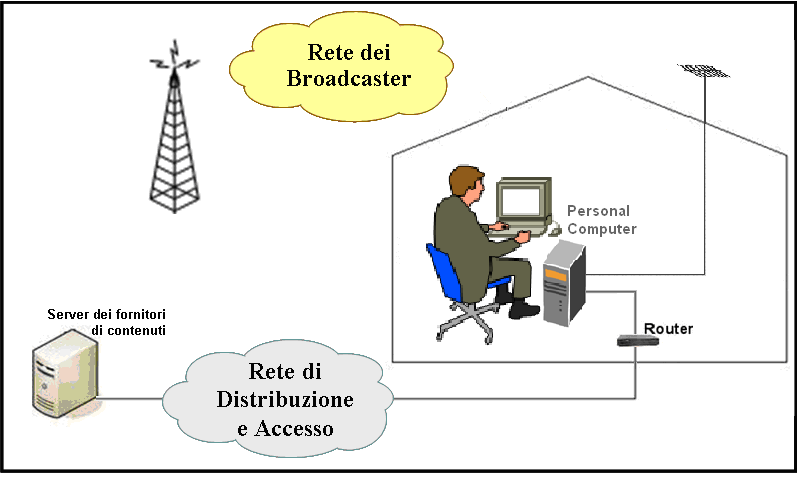 Piattaforme TV IE – Classe G
L’utente può accedere liberamente a tutti i contenuti e servizi del web attraverso il Browser
Per i siti gestiti dai Broadcaster (WebTV) che pubblicano sia contenuti di tipo Live, relativi al palinsesto giornaliero, sia contenuti di tipo on demand, relativi alla programmazione televisiva passata, l’utente deve utilizzare particolari plug-in (p.e. Silverlight per Rai.tv e BBC, Adobe-Flash per La7.tv) 
 Per i siti relativi ai Contenuti Generati dall’Utente (UGC),l’utente registrato può gratuitamente pubblicare i propri contenuti e fruire in modalità streaming on demand di quelli degli altri utenti (p.e. YouTube, Vimeo, Blog). La fruizione è resa possibile dall’uso di particolari plug-in, come Adobe-Flash
Esistono siti che permettono la visione di film a pagamento in modalità streaming on demand. La fruizione può avvenire tramite l’installazione di Video Player (Windows Media Player, VLC, eccetera) oppure tramite Browser dotato di relativo plug-in.